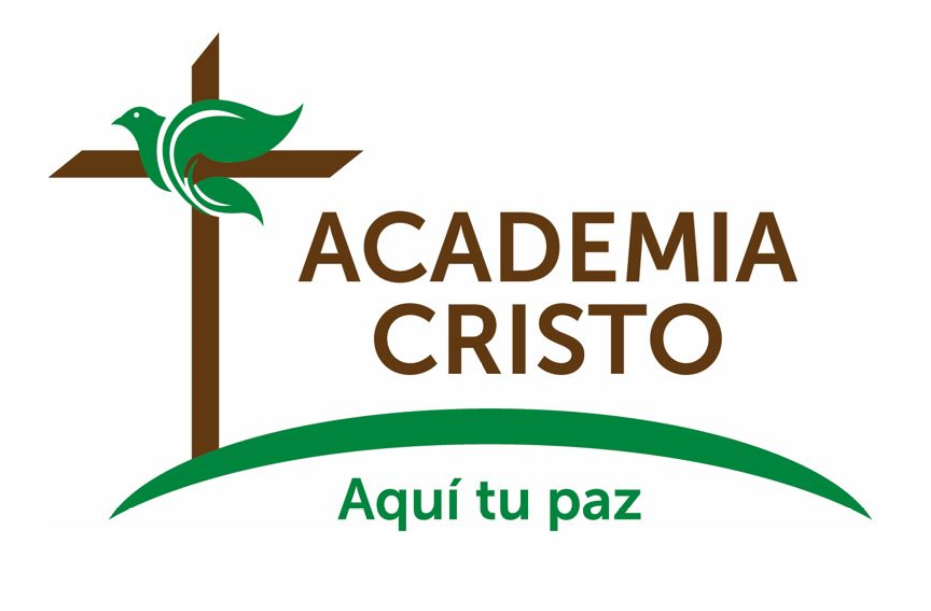 Las Enseñanzas de Jesús
Querido Espíritu Santo, te agradecemos por reunir a todos los creyentes en el Cuerpo de Cristo y te agradecemos por los líderes, las congregaciones y las denominaciones que enseñan tu Palabra en su verdad y pureza. En el nombre de Jesús oramos, Amén.
Las Enseñanzas de Jesús #2
Las Preguntas de Repaso(10 minutos)
Las Enseñanzas de Jesús #2
¿Quiénes son “la Santa Iglesia Cristiana” y “la Comunión de los Santos”?
Las Enseñanzas de Jesús #2
Todos los creyentes en Jesús de todos los tiempos
 La iglesia de Dios
 El cuerpo de Cristo
Las Enseñanzas de Jesús #2
¿Por qué a veces se les llama la “Iglesia invisible”?
Las Enseñanzas de Jesús #2
Nosotros no podemos escudriñar los corazones
 Solo Dios conoce a los que son suyos
Las Enseñanzas de Jesús #2
¿Por qué es importante recordar Gálatas 5:9 cuando busca una congregación (iglesia visible) para unirse?
Las Enseñanzas de Jesús #2
Gálatas 5:9, “Un poco de levadura fermenta toda la masa.”
 La falsa doctrina siempre es peligrosa, no importa cuán pequeño sea el problema que pueda parecer
 La falsa doctrina se extiende y afecta a otras doctrinas
 Es como veneno
Las Enseñanzas de Jesús #2
Lección 7(45 minutos)
Las Enseñanzas de Jesús #2
Las Enseñanzas de Jesús #2
[Speaker Notes: https://www.pxfuel.com/en/free-photo-ourwg]
Las Enseñanzas de Jesús #2
[Speaker Notes: https://www.pxfuel.com/en/free-photo-xnbqk]
Las Enseñanzas de Jesús #2
[Speaker Notes: https://www.pxfuel.com/en/free-photo-jmgcr]
Preguntas
Las Enseñanzas de Jesús #2
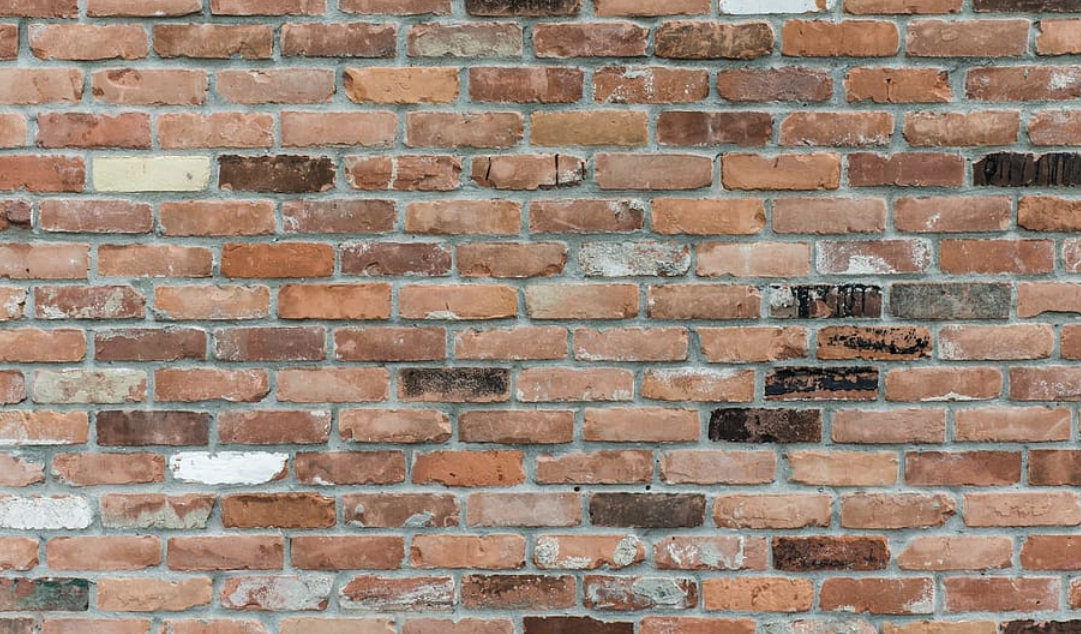 ¿El origen de la Iglesia Invisible?
Leamos Efesios 1:3-8
Las Enseñanzas de Jesús #2
[Speaker Notes: https://www.pxfuel.com/en/free-photo-jmtrj]
Bendito sea el Dios y Padre de nuestro Señor Jesucristo, que en Cristo nos ha bendecido con toda bendición espiritual en los lugares celestiales. 4 En él, Dios nos escogió antes de la fundación del mundo, para que en su presencia seamos santos e intachables. Por amor 5 nos predestinó para que por medio de Jesucristo fuéramos adoptados como hijos suyos, según el beneplácito de su voluntad,
Las Enseñanzas de Jesús #2
6 para alabanza de la gloria de su gracia, con la cual nos hizo aceptos en el Amado. 7 En él tenemos la redención por medio de su sangre, el perdón de los pecados según las riquezas de su gracia, 8 la cual desbordó sobre nosotros en toda sabiduría y entendimiento,
Las Enseñanzas de Jesús #2
¿Quién nos eligió?
 Dios es el agente de nuestra salvación
 Respuesta sencilla pero la implicación es grande
Las Enseñanzas de Jesús #2
¿Cuándo nos eligió Dios?
 Antes de la creación del mundo
 Resalta la doctrina de la salvación solo por gracia
 No depende de nosotros
Las Enseñanzas de Jesús #2
¿Cuál fue la motivación de Dios para predestinarnos?
 el amor inmerecido de Dios
Las Enseñanzas de Jesús #2
¿Esta sección nos dice que Dios eligió a algunas personas para ir al infierno?
 No
 Las personas van al infierno por sus propios pecados y su propio rechazo de Cristo
 Mateo 23:37, “¡Jerusalén, Jerusalén, que matas a los profetas y apedreas a los que son enviados a ti! ¡Cuántas veces quise juntar a tus hijos, como junta la gallina a sus polluelos debajo de sus alas, y no quisiste!”
Las Enseñanzas de Jesús #2
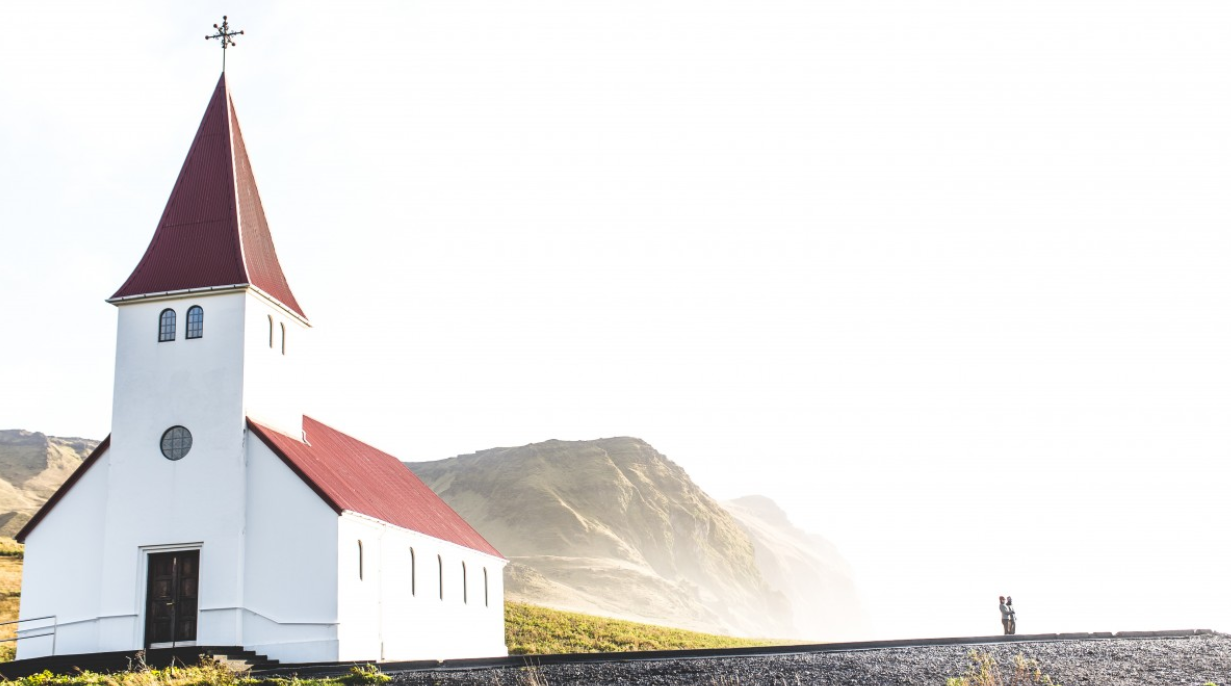 Muchas iglesias. ¿Cómo reaccionamos?
Las Enseñanzas de Jesús #2
¿Cómo nos ayuda 1 Juan 4:1 a iniciar la conversación? 
 1 Juan 4:1, “Amados, no crean a todo espíritu, sino pongan a prueba los espíritus, para ver si son de Dios. Porque muchos falsos profetas han salido por el mundo.” 
 No todos los grupos, mensajes, videos, y iglesias son de Dios
 Dios quiere que los pongamos a prueba
Las Enseñanzas de Jesús #2
¿Cómo nos ayuda Hechos 17:11-12 a iniciar la conversación? 
 Hechos 17:11-12, “Éstos eran más nobles que los de Tesalónica, pues recibieron la palabra con mucha atención, y todos los días examinaban las Escrituras para ver si era cierto lo que se les anunciaba. 12 Entre los que creyeron, había distinguidas mujeres griegas y un buen número de hombres.”
Las Enseñanzas de Jesús #2
¿Cómo nos ayuda Hechos 17:11-12 a iniciar la conversación? 
 Los bereanos pusieron a prueba incluso las palabras de Pablo
 Nosotros queremos comparar todo con la Biblia
Las Enseñanzas de Jesús #2
¿Qué debemos hacer cuando encontramos personas que enseñan la Biblia fielmente? 
 Dios quiere que disfrutemos la comunión de hermanos que están unidos en la fe
 Esta fue la oración de Jesús en Juan 17:20-21 y 1 Juan 1:3
 Podemos alabar a Dios y trabajar juntos en amor por nuestro Salvador
Las Enseñanzas de Jesús #2
¿Qué quiere Dios que hagamos cuando encontramos personas que enseñan de manera diferente a lo que dice la Biblia? 
 Dios quiere que actuemos en el amor
 Mostramos a la gente su error (Mateo 18, 2 Timoteo 3:16)
 Si continúan rechazando la instrucción, querremos separarnos de ellos para mostrarles la gravedad de su pecado y protegernos de la falsa doctrina (Romanos 16:17, Tito 3:10)
Las Enseñanzas de Jesús #2
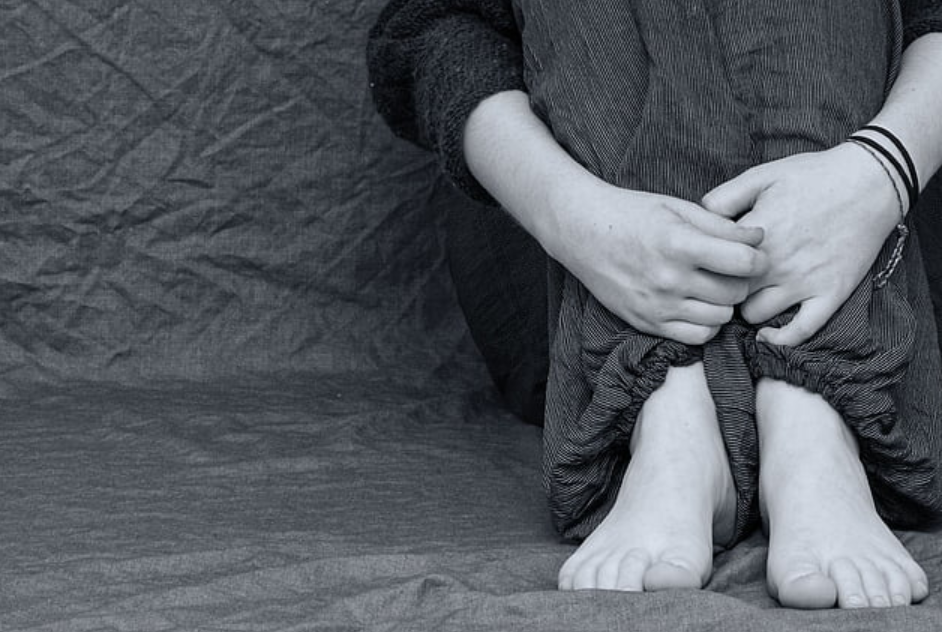 La Oración
[Speaker Notes: https://www.nicepik.com/grayscale-photo-person-wears-pants-and-long-sleeved-shirt-desperate-sad-depressed-feet-free-photo-824081]
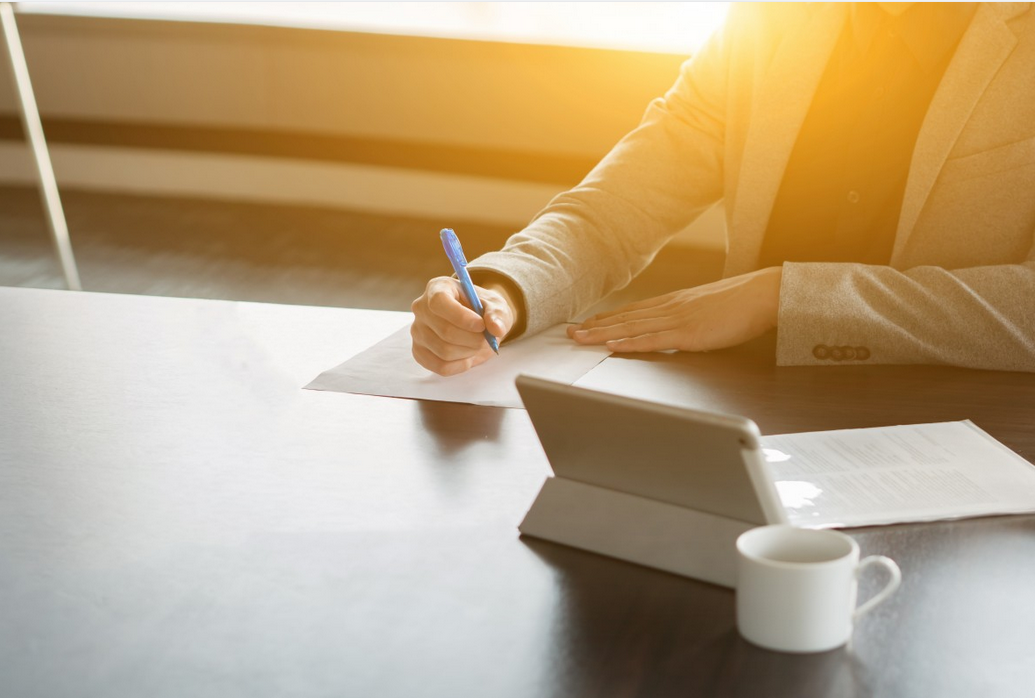 La Tarea
[Speaker Notes: https://pxhere.com/en/photo/1575599]
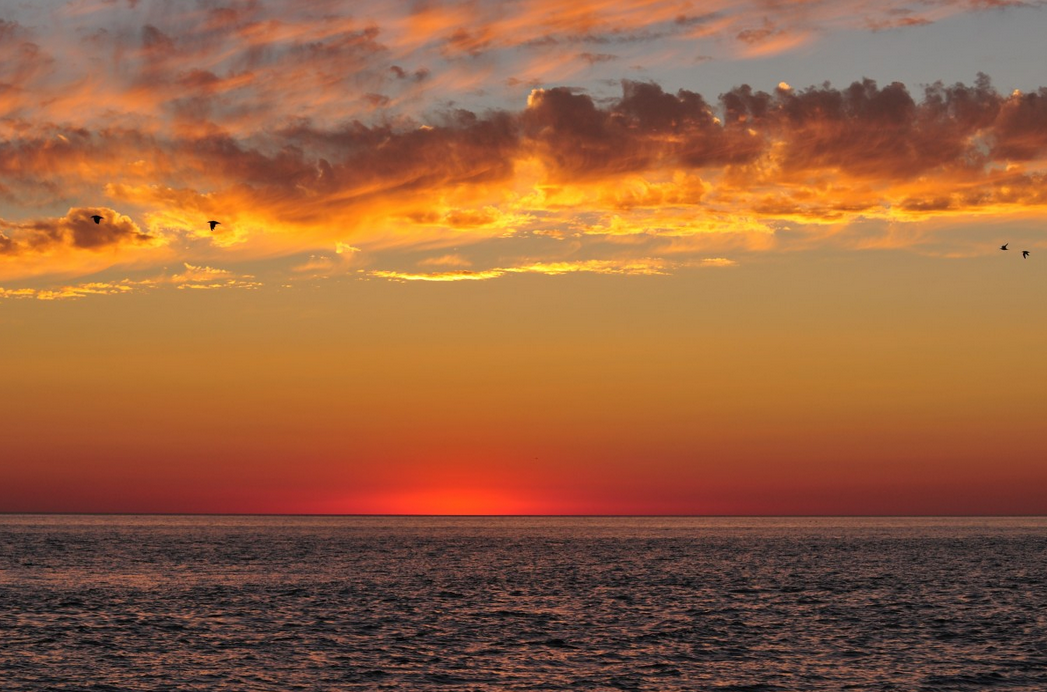 La Despedida
[Speaker Notes: https://pxhere.com/en/photo/1432501]
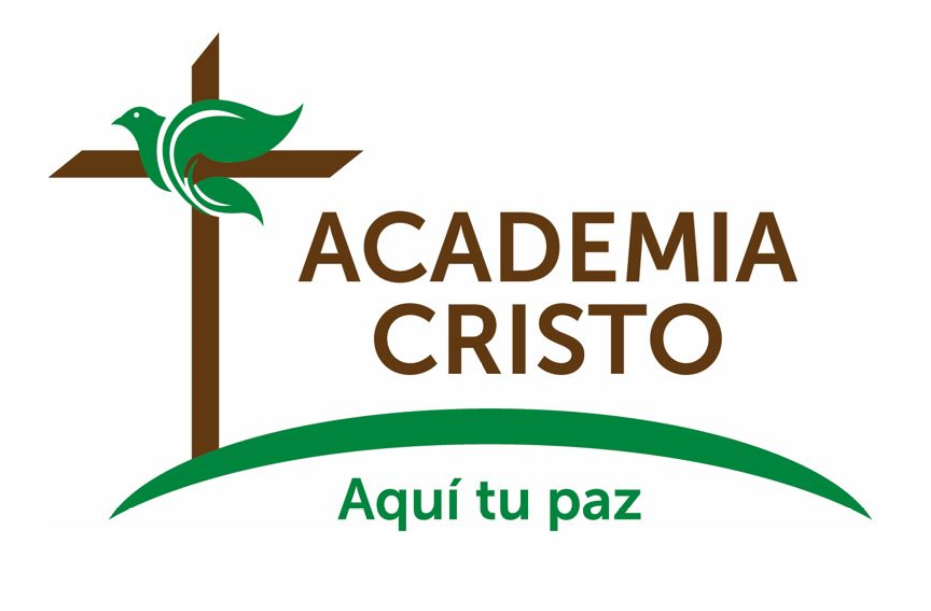